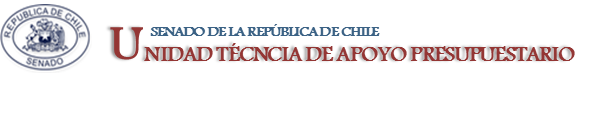 EJECUCIÓN PRESUPUESTARIA DE GASTOS ACUMULADAABRIL 2018PARTIDA 25:MINISTERIO DE MEDIO AMBIENTE
Valparaíso, junio 2018
EJECUCIÓN PRESUPUESTARIA DE GASTOS ACUMULADA A ABRIL DE 2018 PARTIDA 25 MINISTERIO DEL MEDIO AMBIENTE
Principales hallazgos

La ejecución el mes de abril ascendió a $3.922 millones, equivalente a un 7,3%, superior al 6,8% registrado al mismo mes del año anterior pero inferior  al  8,9% logrado en el mes de marzo de este mismo año. 

Con ello, la ejecución acumulada al mes de abril totalizó $14.474 millones, equivalente a un 26,5% de avance, en línea con el comportamiento de la ejecución presupuestaria del año anterior.

Al mes de abril no se observaron nuevas modificaciones presupuestarias, manteniéndose las registradas en el mes de marzo que, vía decretos de modificación presupuestaria, incrementaron en $718 millones el presupuesto del presente año,, de los cuales $293 millones  se destinan a Prestaciones de Seguridad Social y $485 millones a Servicio de la Deuda, provenientes de operaciones de años anteriores, con una rebaja de $60 millones en Gastos en Personal.
2
EJECUCIÓN PRESUPUESTARIA DE GASTOS ACUMULADA A ABRIL DE 2018 PARTIDA 25 MINISTERIO DEL MEDIO AMBIENTE
Principales hallazgos

Para el año 2018, el Ministerio del Medio Ambiente cuenta con un presupuesto de $53.923 millones, que se distribuyen en un 59% en Gastos en Personal, 21% en Bienes y Servicios de Consumo, 15% en Transferencias Corrientes y 4% en Adquisición de Activos No Financieros. En cuanto a los Servicios, el 55% se destina a Subsecretaría, mientras que el 25% va a Servicio de Evaluación de Ambiental y 18% de Superintendencia de Medio Ambiente.
3
EJECUCIÓN PRESUPUESTARIA DE GASTOS ACUMULADA A ABRIL DE 2018 PARTIDA 25 MINISTERIO DEL MEDIO AMBIENTE
4
COMPORTAMIENTO DE LA EJECUCIÓN DE GASTOS ACUMULADA A ABRIL DE 2018 PARTIDA 25 MINISTERIO DEL MEDIO AMBIENTE
5
EJECUCIÓN PRESUPUESTARIA DE GASTOS ACUMULADA A ABRIL 2018 PARTIDA 25 MINISTERIO DEL MEDIO AMBIENTE
en miles de pesos de 2018
Fuente: Elaboración propia en base  a Informes de ejecución presupuestaria mensual de DIPRES
6
EJECUCIÓN PRESUPUESTARIA DE GASTOS ACUMULADA A ABRIL 2018 PARTIDA 25 MINISTERIO DEL MEDIO AMBIENTE RESUMEN POR CAPÍTULOS
en miles de pesos de 2018
Fuente: Elaboración propia en base  a informes de ejecución presupuestaria mensual de DIPRES
7
EJECUCIÓN PRESUPUESTARIA DE GASTOS ACUMULADA A ABRIL 2018 PARTIDA 25. CAPÍTULO 01. PROGRAMA 01: SUBSECRETARÍA DEL MEDIO AMBIENTE
en miles de pesos de 2018
Fuente: Elaboración propia en base  a Informes de ejecución presupuestaria mensual de DIPRES
8
EJECUCIÓN PRESUPUESTARIA DE GASTOS ACUMULADA A ABRIL 2018 PARTIDA 25. CAPÍTULO 02. PROGRAMA 01:  SERVICIO DE EVALUACIÓN AMBIENTAL
en miles de pesos 2018
Fuente: Elaboración propia en base  a Informes de ejecución presupuestaria mensual de DIPRES
9
EJECUCIÓN PRESUPUESTARIA DE GASTOS ACUMULADA ABRIL 2018 PARTIDA 25. CAPÍTULO 03. PROGRAMA 01: SUPERINTENDENCIA DEL MEDIO AMBIENTE
en miles de pesos de 2018
Fuente: Elaboración propia en base  a Informes de ejecución presupuestaria mensual de DIPRES
10